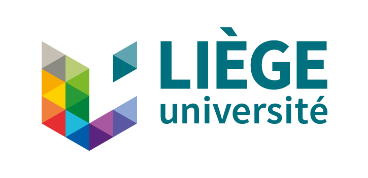 A Cartesian extended discontinuous Galerkin solver
for conjugate heat transfer
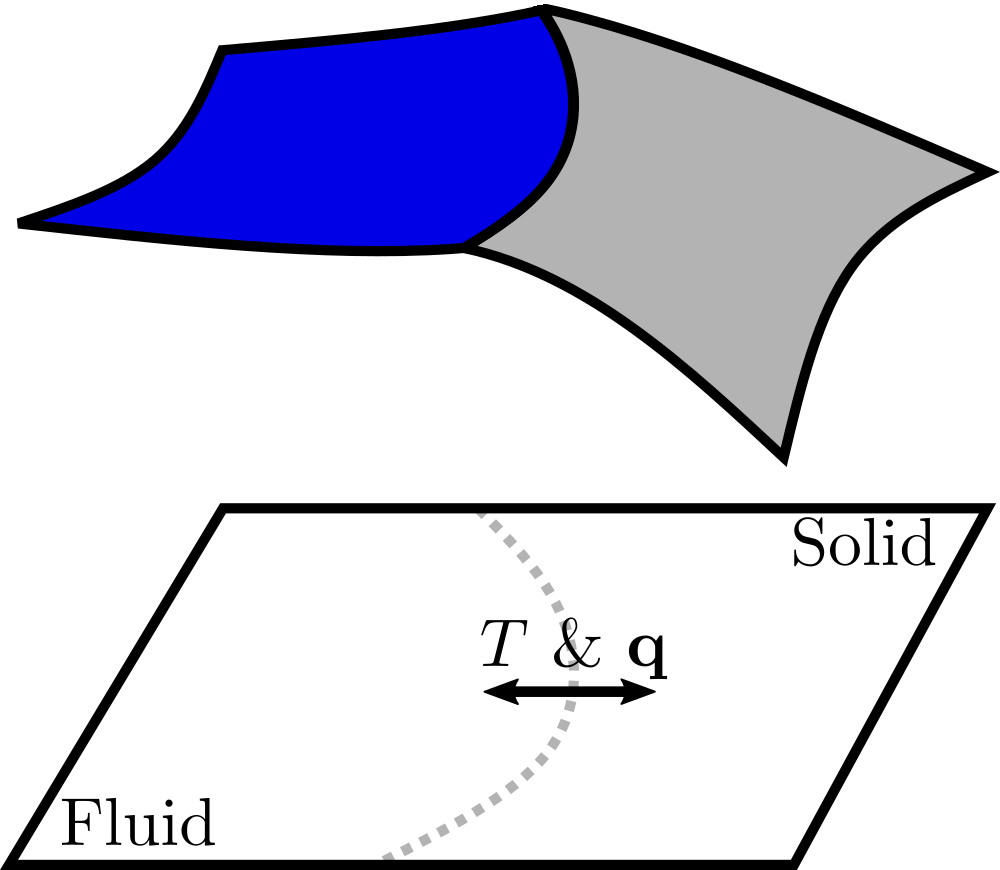 Nayan Levaux, A. Bilocq, P. Schrooyen, V. Terrapon, K. Hillewaert
ECCOMAS Congress 2024, nayan.levaux@uliege.be
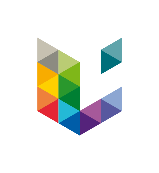 Motivation
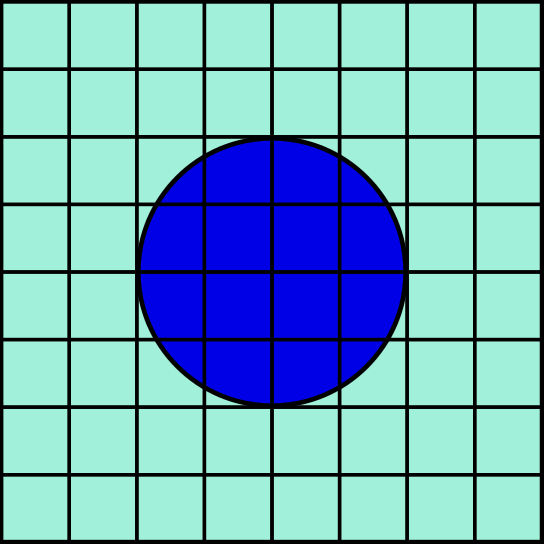 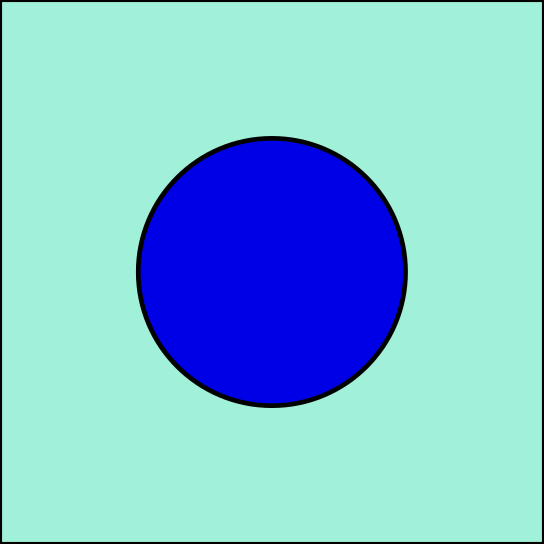 Conjugate heat transfer
Open-cell solid foam
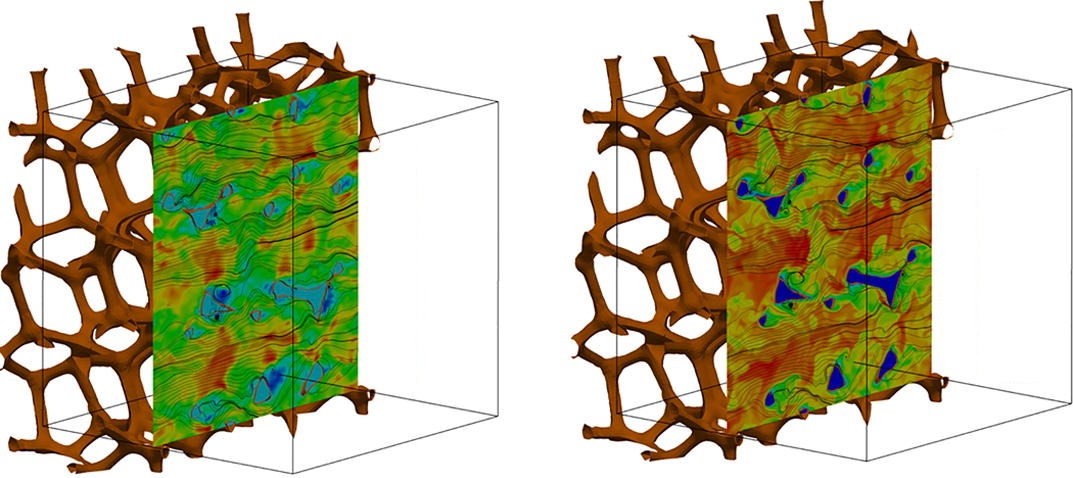 Cut-cell
Fluid
Solid
[Das, 2018]
Immersed approach
Temperature
Challenges
Complex geometry
Complex flow patterns
Coupled physics
Simple mesh generation 
Numerical errors at interface
Multiphysics coupling
2
[Speaker Notes: CHT: Conduction & convection between a solid and a surrounding fluid]
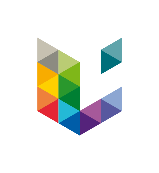 Methodology
How to tackle lack of accuracy and Multiphysics coupling?
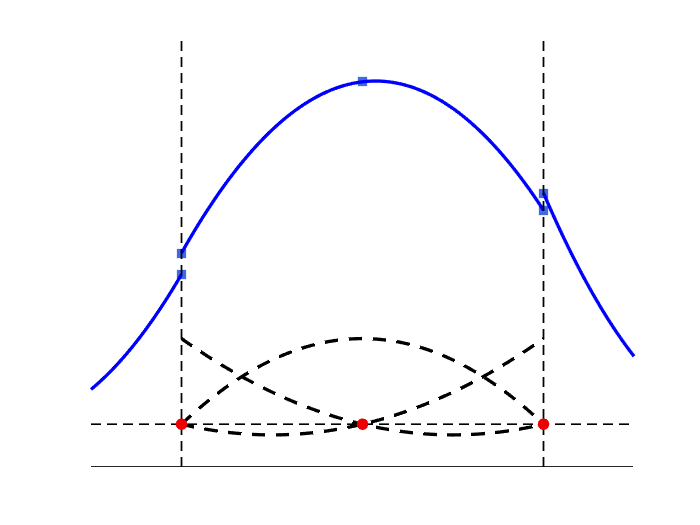 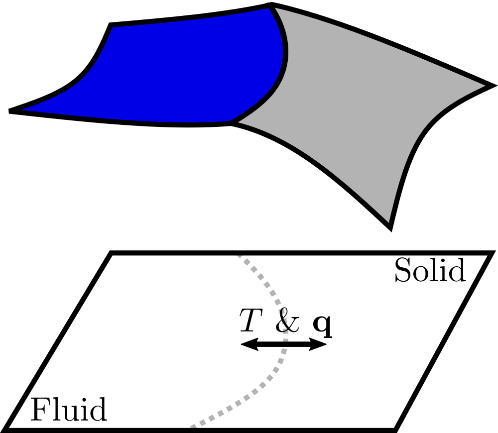 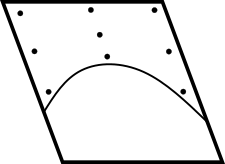 High-order DG
on cartesian grid
High-order 
cut-cells
Bi-directional
Strong coupling
3
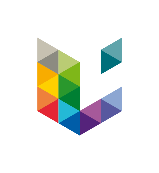 Cartesian discontinuous Galerkin
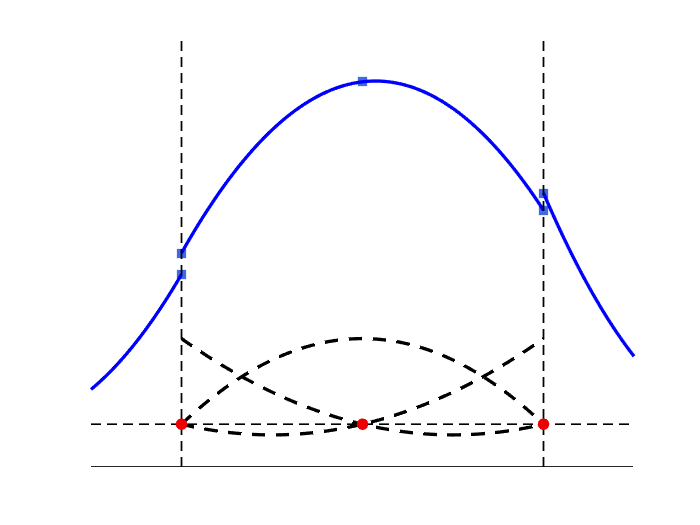 Discontinuities
1
Classical FEM
0
Continuous within volume
Doubling of DOF at interface
Locality
4
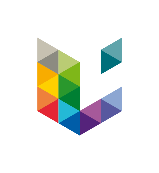 Cartesian discontinuous Galerkin
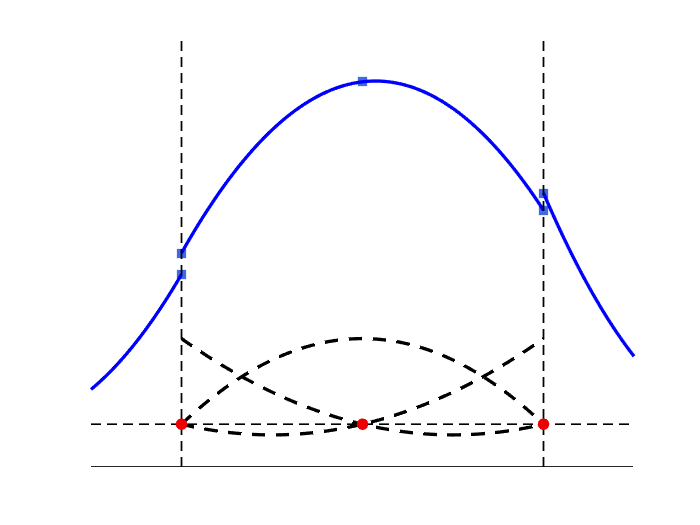 Discontinuities
1
Appropriate numerical flux
0
Weakly impose BCs & solution continuity
Impose flux continuity
Cartesian mesh
Vectorization of operation
Continuous within volume
Doubling of DOF at interface
Locality
adapted data-structures
grouping elements with same operations
matrix-matrix multiplications
5
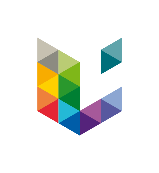 Methodology
How to tackle lack of accuracy and Multiphysics coupling?
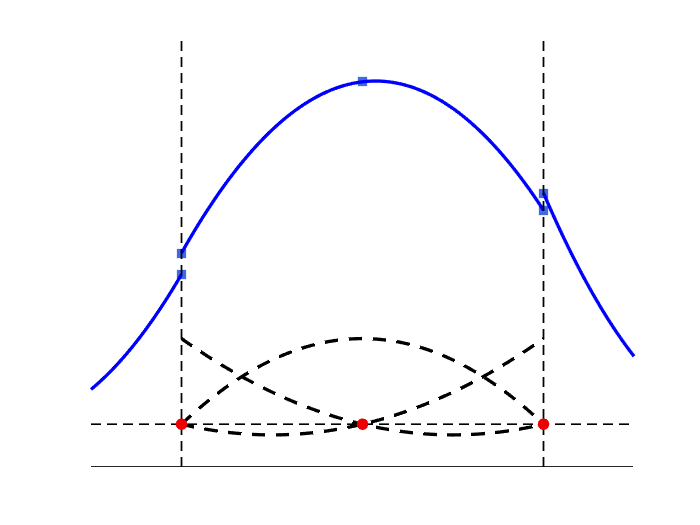 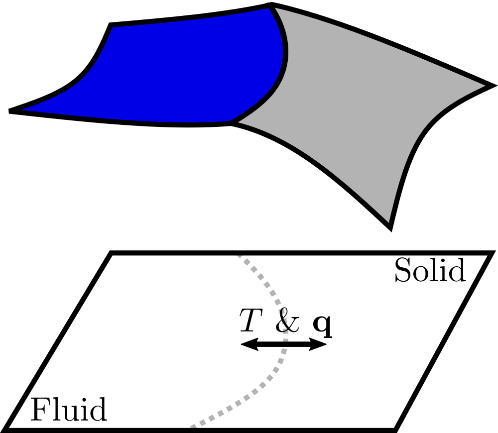 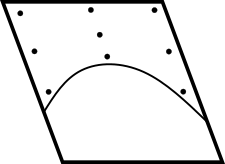 Solid
High-order DG
on cartesian grid
High-order 
cut-cells
Bi-directional
Strong coupling
6
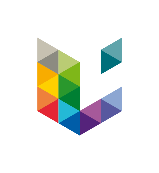 High-order cut-cells
Geometry description
Detection of cut-cells
Integration on cut-cell
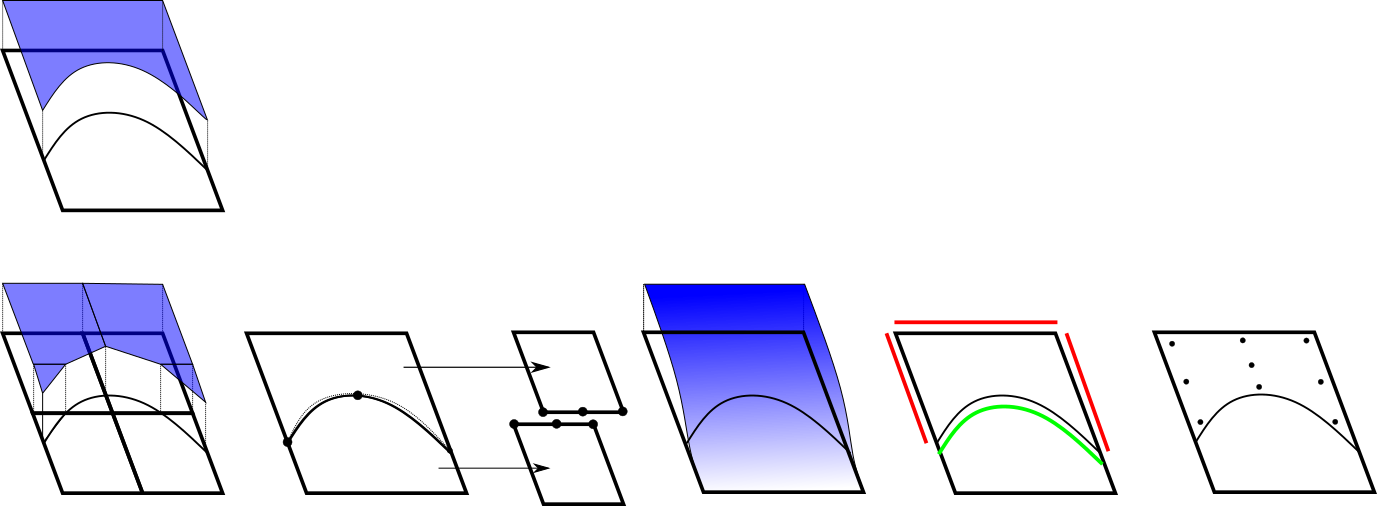 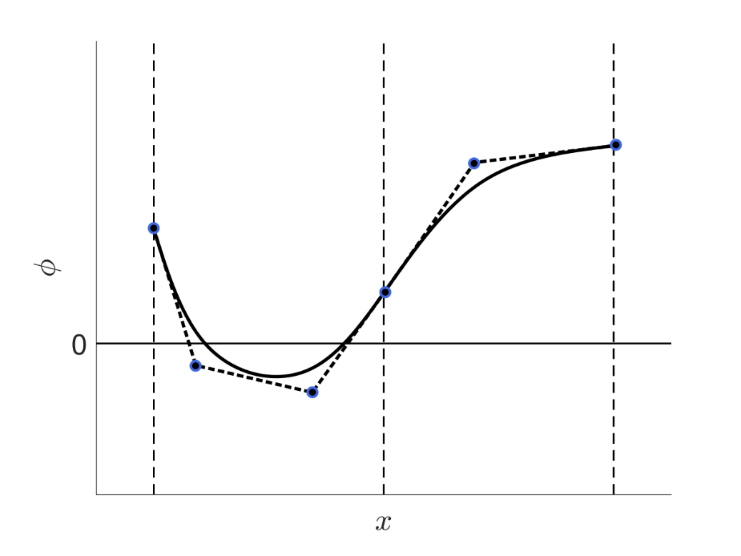 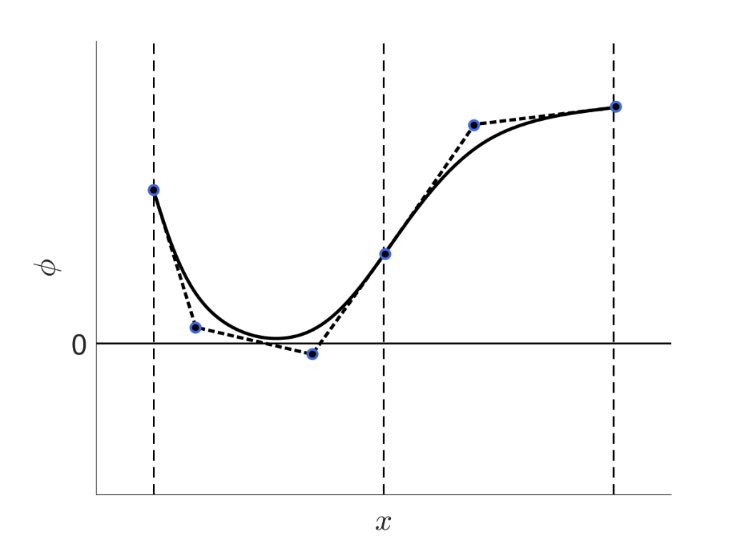 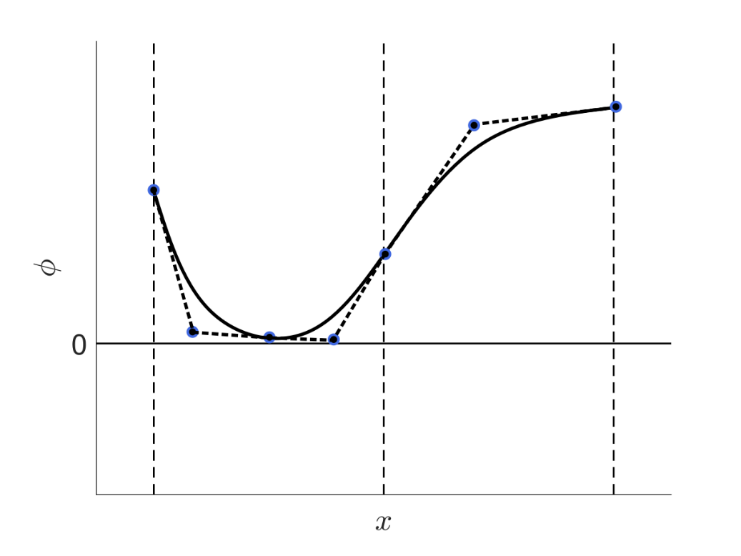 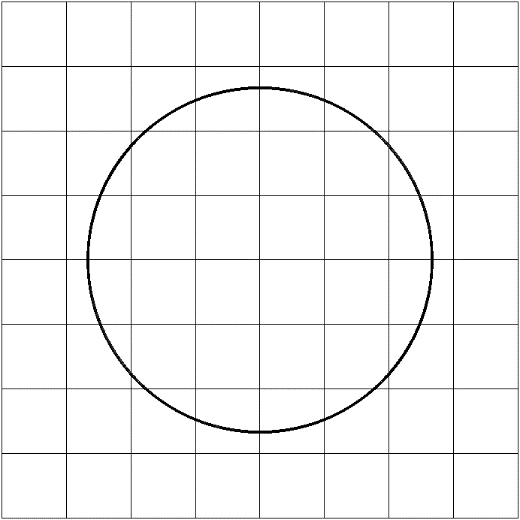 [Johnen, 2012]
[Saye, 2014 & 2022]
False-positive
False-positive
Refinement
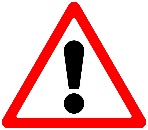 7
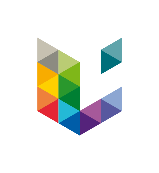 High-order cut-cells
Immersed boundary
Like classical DG, but with specific quadrature rule
set of DOF on whole element
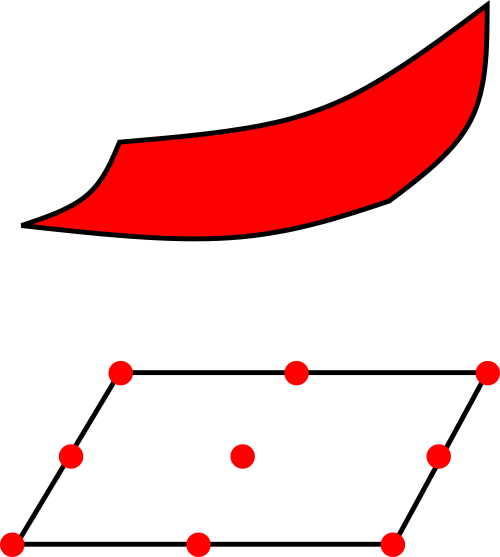 8
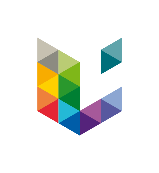 High-order cut-cells
Immersed boundary
Like classical DG, but with specific quadrature rule
set of DOF on whole element
Collocation with special quadrature
Flux computation
Redistribution
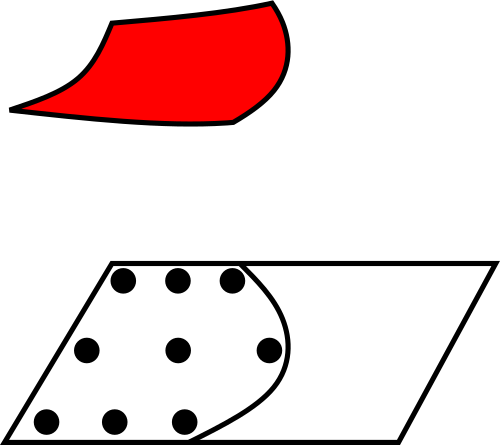 9
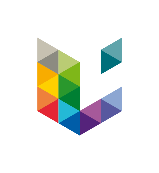 High-order cut-cells
Immersed boundary
Like classical DG, but with specific quadrature rule
set of DOF on whole element
Collocation with special quadrature
Flux computation
Redistribution
Curved face: prescribe boundary conditions
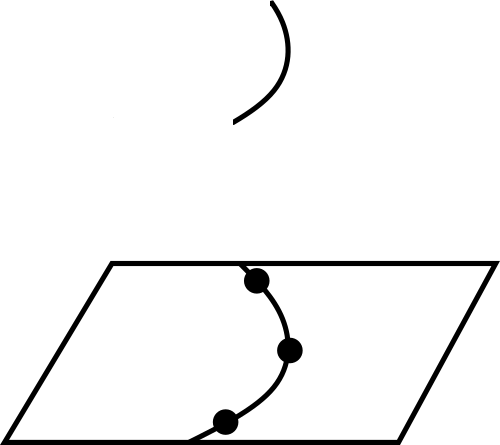 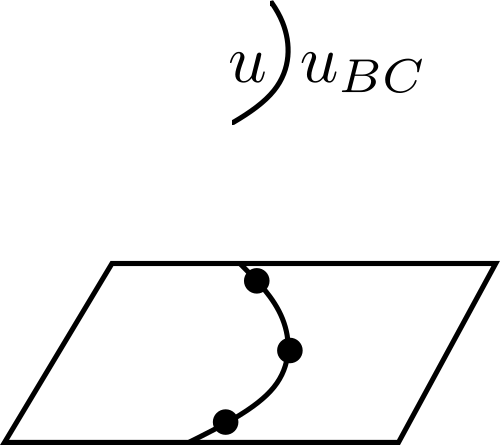 What if Multiphysics?
10
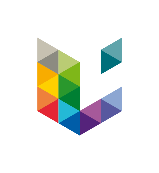 High-order cut-cells
Immersed boundary
Like classical DG, but with specific quadrature rule
set of DOF on whole element
Collocation with special quadrature
Flux computation
Redistribution
Curved face: prescribe boundary conditions
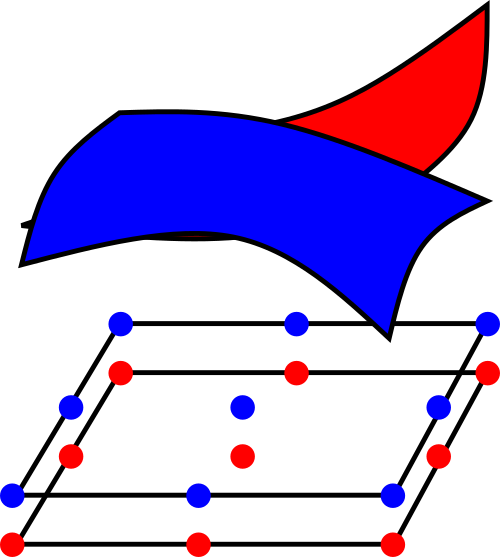 What if Multiphysics?
Immersed interfaces
Double set of DOF on cut-cells
Curved interface: prescribe boundary conditions
11
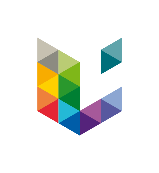 Methodology
How to tackle lack of accuracy and Multiphysics coupling?
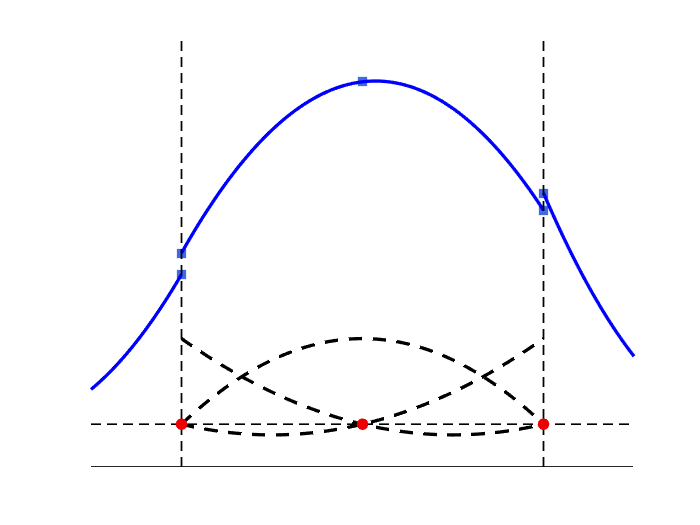 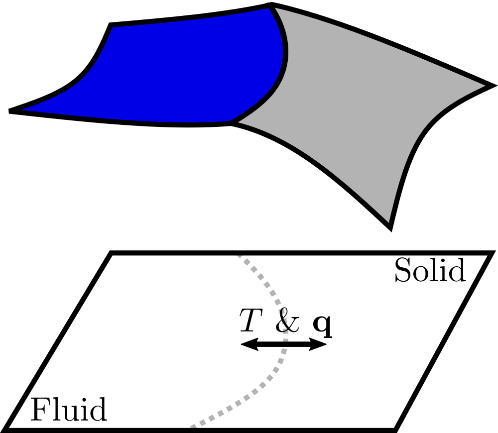 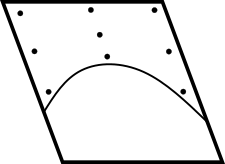 Solid
High-order DG
on cartesian grid
High-order 
cut-cells
Bi-directional
Strong coupling
12
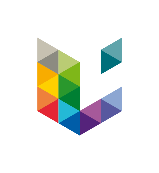 Coupling strategies for CHT
Standard thermal coupling













DG allows weak imposition of both Dirichlet & Neumann conditions
Standard thermal coupling












Choice based on Biot number for stability reason
Fluid solver
Fluid solver
Fluid solver
Solid solver
Solid solver
Solid solver
[Thomas, 2020]
Bidirectional
strong coupling
Temperature forward,
 flux back
Flux forward,
temperature back
Better robustness
13
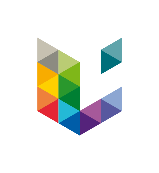 Challenges: conditioning
Cell-agglomeration
Jacobian of residual
[Müller, 2017]
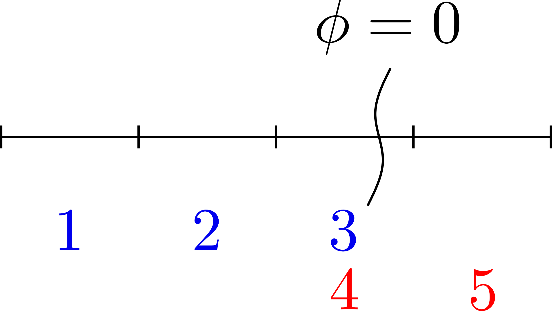 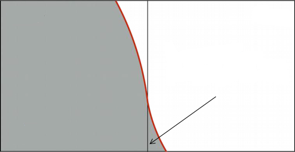 Ill-conditioned small cut-cell
tgt
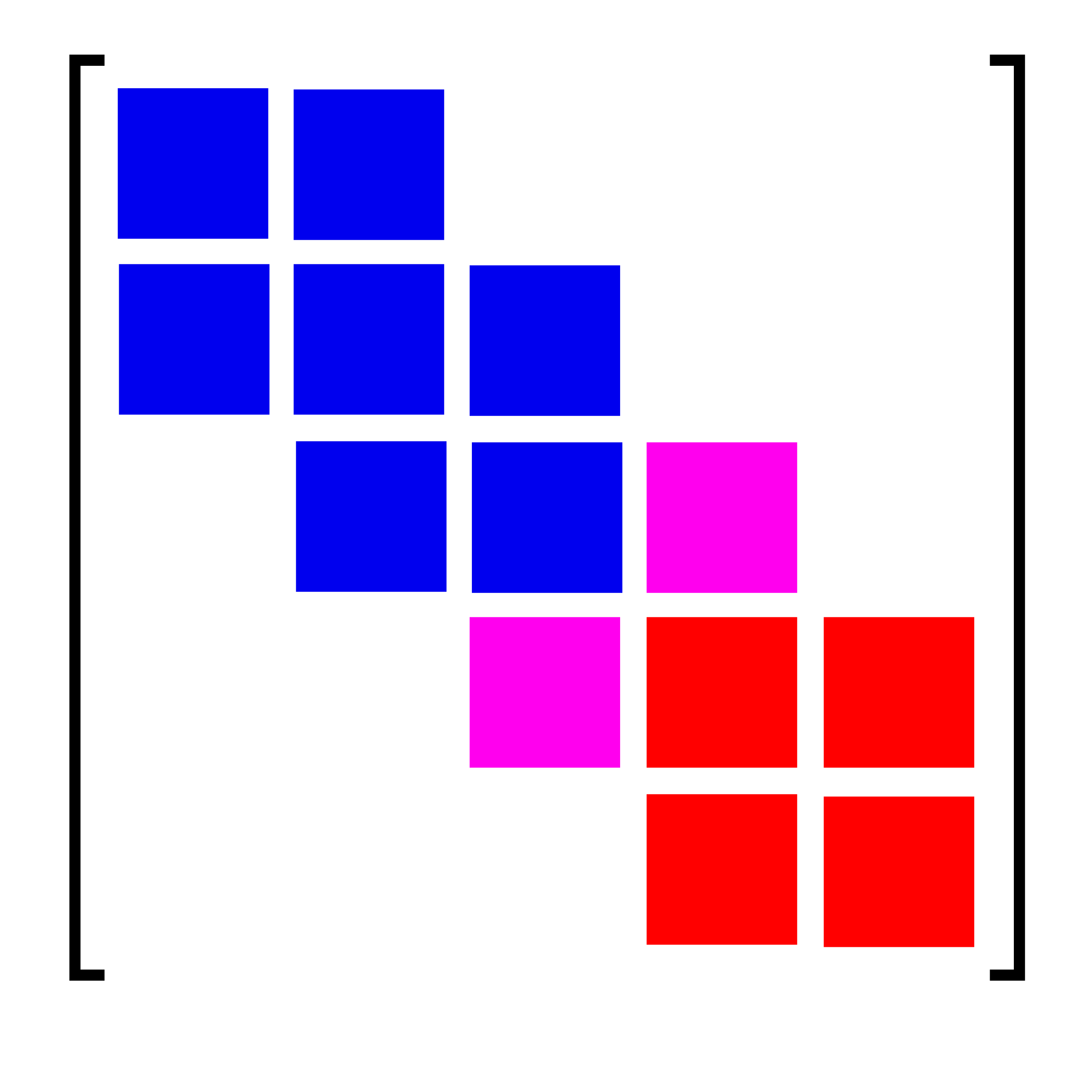 src
Solid
-1
1
1.1
Solution on small cut-cell expressed by one of larger cell
Still, problem quite stiff!
14
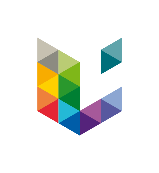 Challenges: conditioning
Cell-agglomeration
Jacobian of residual
[Müller, 2017]
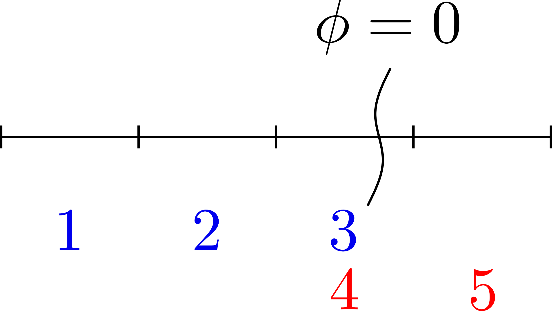 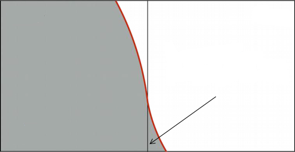 Ill-conditioned small cut-cell
tgt
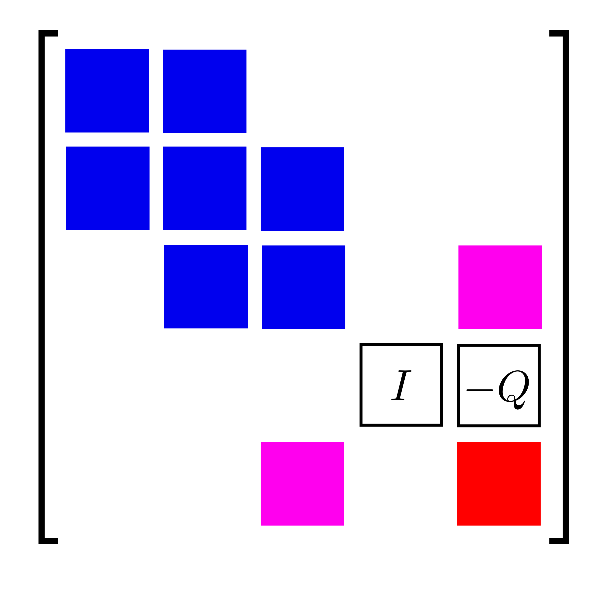 src
Solid
-1
1
1.1
Solution on small cut-cell expressed by one of larger cell
Still, problem quite stiff!
15
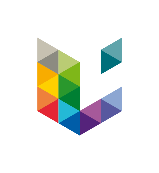 Challenges: conditioning
Cell-agglomeration
Jacobian of residual
[Müller, 2017]
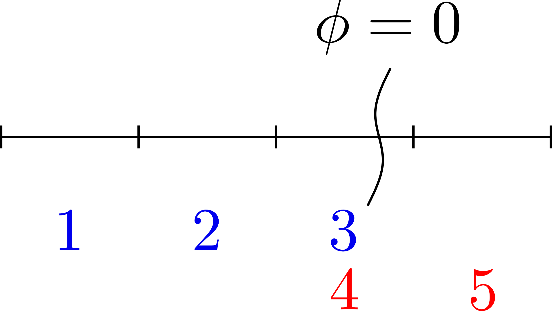 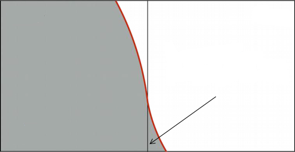 Ill-conditioned small cut-cell
tgt
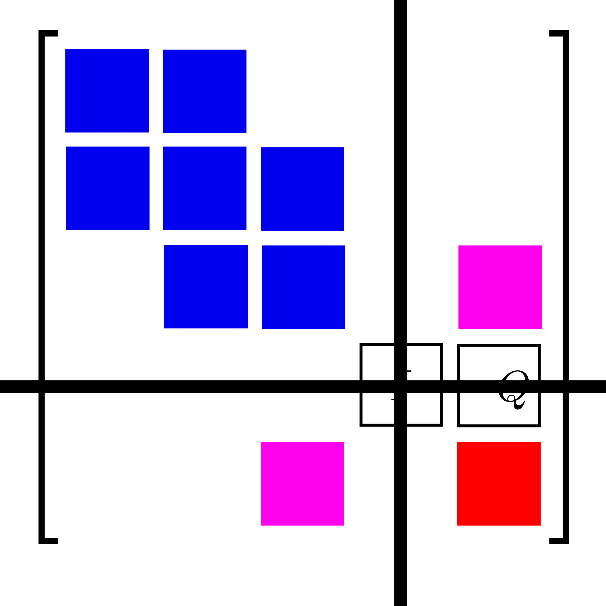 src
Solid
-1
1
1.1
Solution on small cut-cell expressed by one of larger cell
Still, problem quite stiff!
In single/double precision
Direct solver (GMRES does not converge)
16
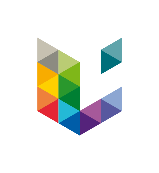 Verification on Manufactured solution
Incomplete interior penalty method
Penalty factor on cut-cell with Owens et al.
Exchange temperature and heat flux at interface
Damped inexact Newton method
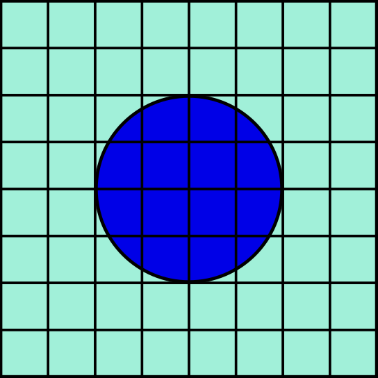 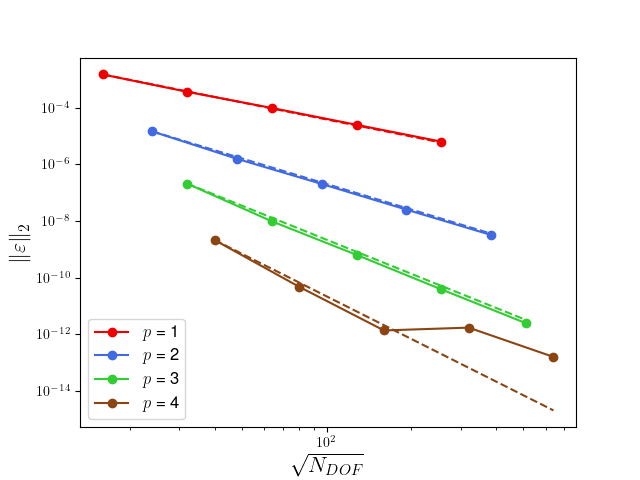 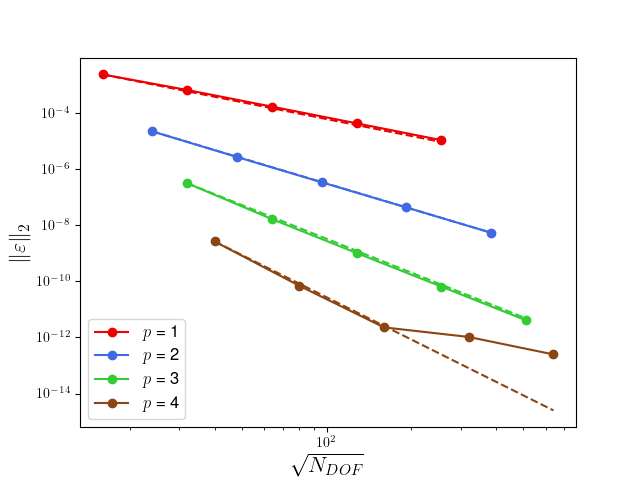 Solid
17
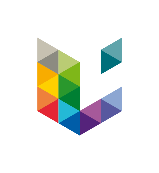 Verification on Manufactured solution
Incomplete interior penalty method
Penalty factor on cut-cell with Owens et al.
Exchange temperature and heat flux at interface
Damped inexact Newton method
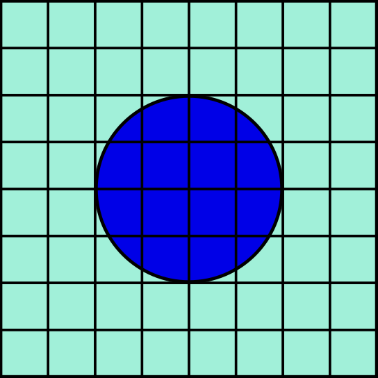 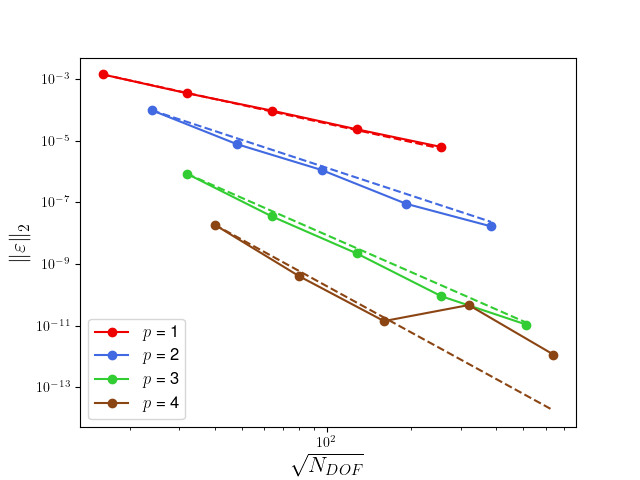 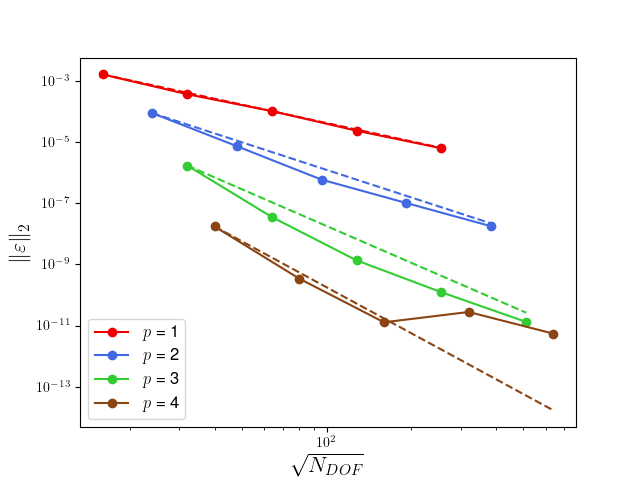 Solid
18
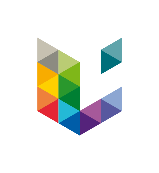 Conclusion & perspectives
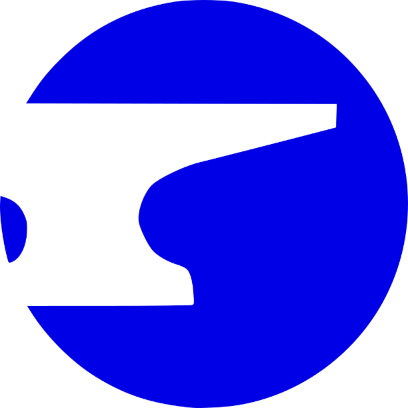 Bi-directional strong coupling conditions
for conjugate heat transfer in an extended DG solver

C++, object-oriented programming, collaborative code 
(software forge spirit)
ForDGe
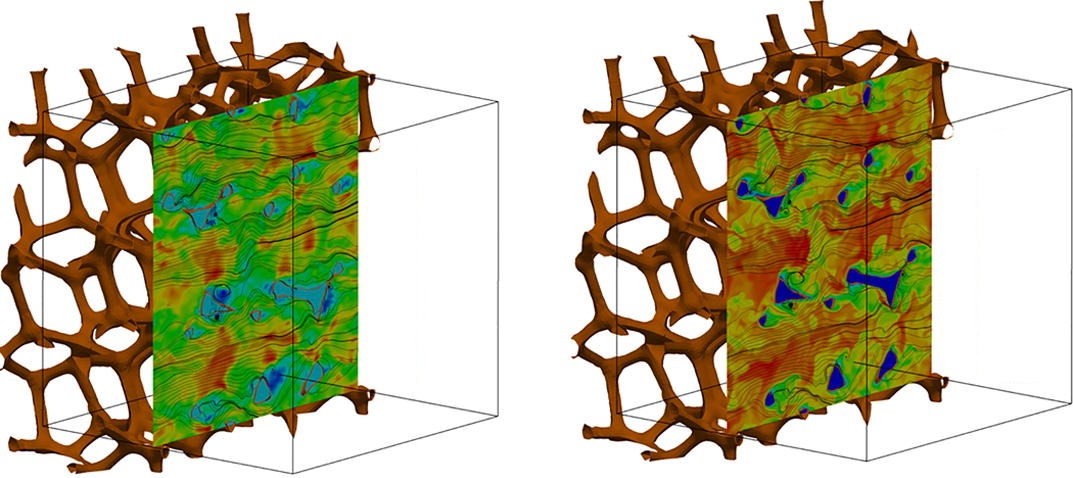 What’s next
CHT testcases
Parallisation with MPI
AMR
Pre-conditioning for using GMRES
What’s next
CHT testcases
Parallisation with MPI
AMR
Pre-conditioning for using GMRES

Other Multiphysics applications
Open-cell solid foam
19
[Speaker Notes: Video of Amaury?]
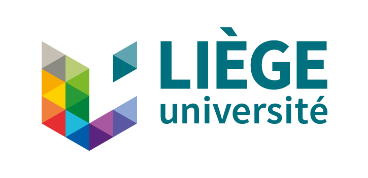 A Cartesian extended discontinuous Galerkin solver
for conjugate heat transfer
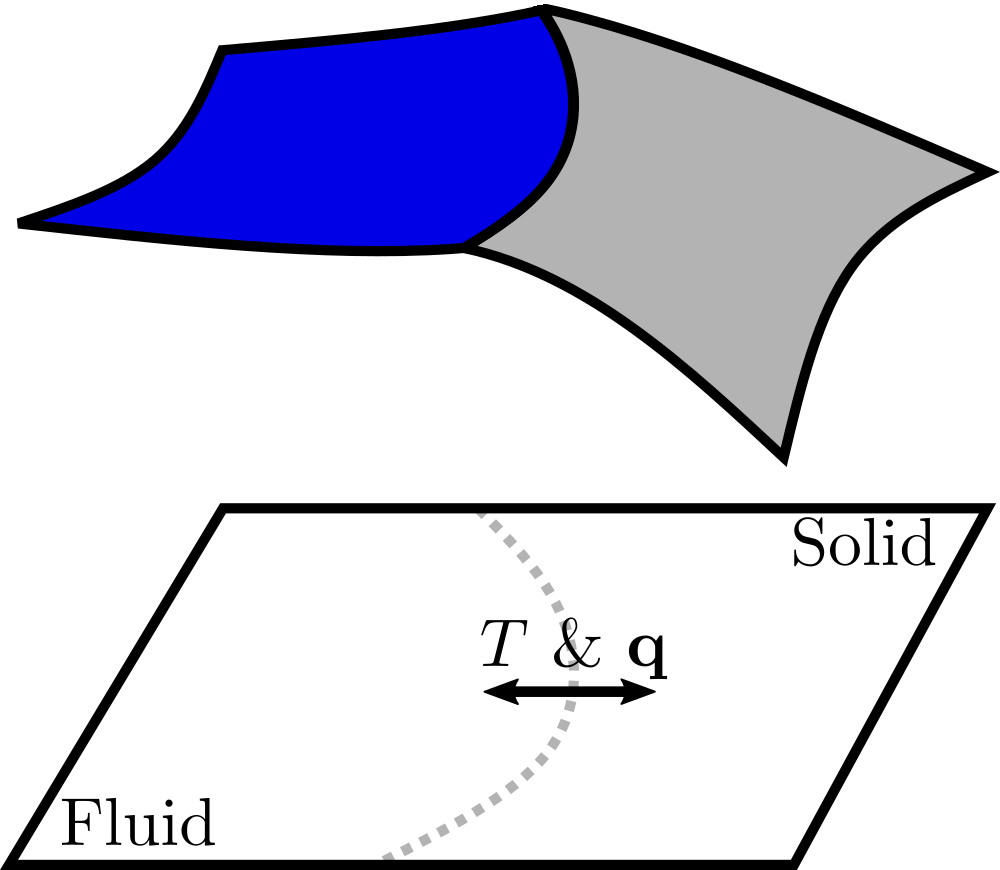 Nayan Levaux, A. Bilocq, P. Schrooyen, V. Terrapon, K. Hillewaert
ECCOMAS Congress 2024, nayan.levaux@uliege.be
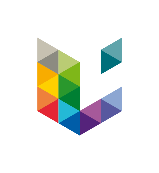 References
[Das, 2018] Das, S., Panda, A., Deen, N. G., & Kuipers, J. A. M. (2018). A sharp-interface immersed boundary method to simulate convective and conjugate heat transfer through highly complex periodic porous structures. Chem. Eng. Sci., 191, 1-18.
[Johnen, 2012] Johnen, A., Remacle, J. F., & Geuzaine, C. (2014). Geometrical validity of high-order triangular finite elements. Eng. Comput., 30, 375-382.
[Saye, 2015] Saye, R. I. (2015). High-Order Quadrature Methods for Implicitly Defined Surfaces and Volumes
in Hyperrectangles. SIAM J. Sci. Comput. 37, A993-A1019.
[Saye, 2022] Saye, R. I. (2022). High-order quadrature on multi-component domains implicitly defined by multivariate polynomials. J. Comput. Phys. 448, 110720.
[Thomas, 2020] Thomas D., Efficient and flexible implementation of an interfacing tool for numerical simulations of fluid-structure interaction problems, PhD thesis, Université de Liège, Liège, Belgium.
[Müller, 2017] Müller, B., Krämer-Eis, S., Kummer, F., & Oberlack, M. (2017). A high-order discontinuous Galerkin method for compressible flows with immersed boundaries, Int. J. Numer. Meth. Engng, 110,3-30.
21
[Speaker Notes: Should I put an image of CHT?]